Savarese G, Lund LH
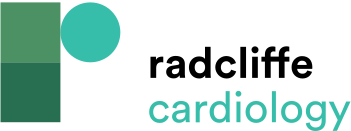 Figure 3: Distribution of Left Ventricular Ejection Fraction in Heart Failure
Citation: Cardiac Failure Review 2017;3(1):7–11.
https://doi.org/10.15420/cfr.2016:25:2
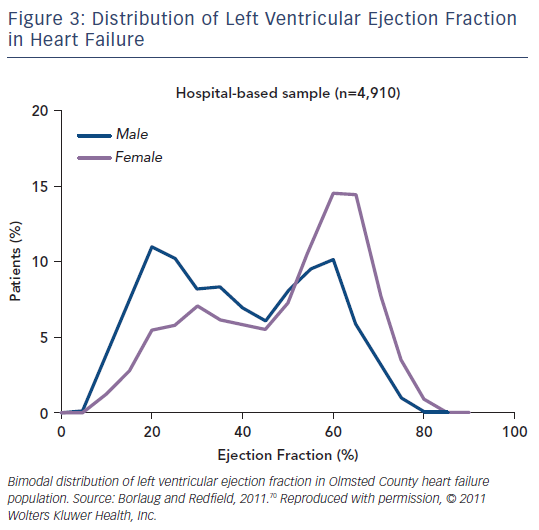